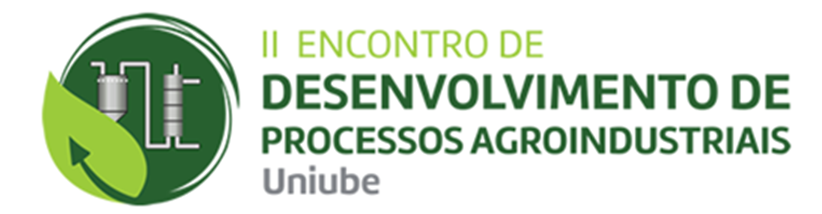 DISPERSÃO DE DIÓXIDO DE TITÂNIO EM FORMULAÇÕES DE TINTAS
1
Autor: Dr. David Maikel Fernandes
Uberaba, 30 de Novembro e 01 de Dezembro de 2018
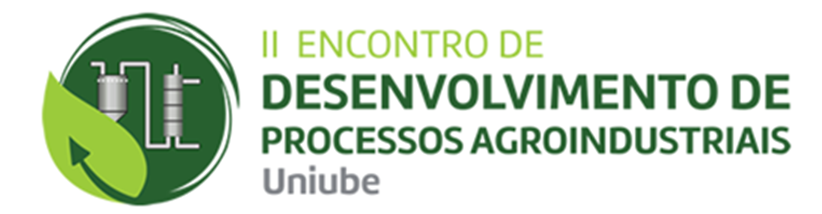 2
Uberaba, 30 de Novembro e 01 de Dezembro de 2018
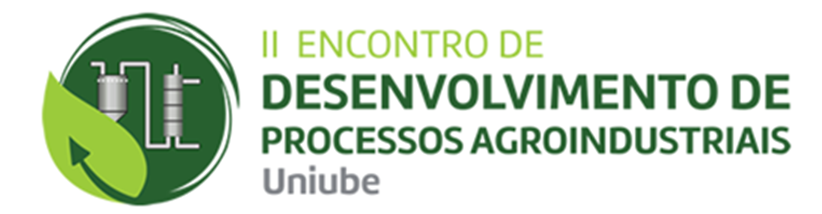 3
Uberaba, 30 de Novembro e 01 de Dezembro de 2018
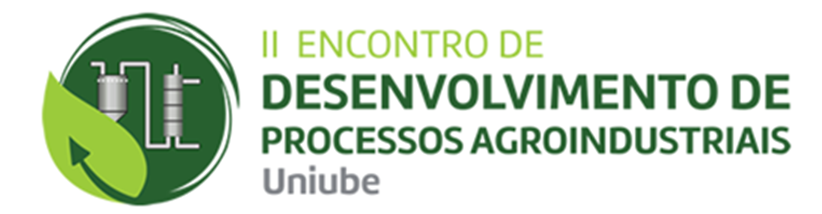 4
Uberaba, 30 de Novembro e 01 de Dezembro de 2018
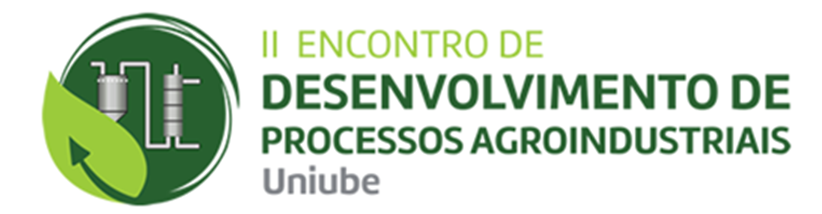 5
Uberaba, 30 de Novembro e 01 de Dezembro de 2018
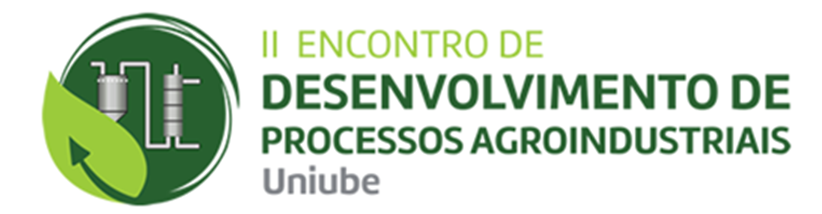 6
Uberaba, 30 de Novembro e 01 de Dezembro de 2018
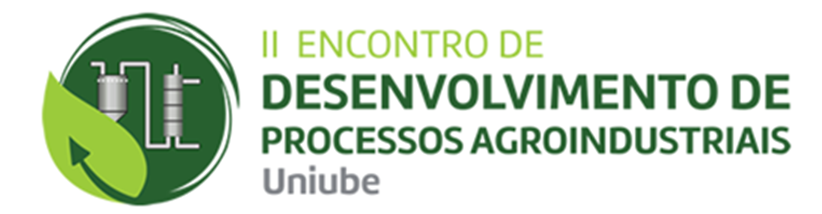 7
Uberaba, 30 de Novembro e 01 de Dezembro de 2018